再構成技法３　～観測モデルの再解釈～
okamoto
前回のあらすじ
データの単純な平均処理では必要としている精度の統計量を見積もることができない。

そこで、MD計算を実行するところから、統計量を計算するところまでのプロセスを調査し、そのプロセスを逆にたどる手法を提案すればよいのではないか、という「観測モデル」の考え方を利用しようとした。
2010/07/13
CREST-JSTワークショップ 資料
2
・・・
観測モデルとはその過程に着目した数理モデル










　は元データ（知りたい情報）、　は観測データ（手元にある情報）
　　　　　はレンズや撮像素子を通った時の変換子
　は観測の過程で入ってくるノイズ
被写体
レンズ
撮像素子
2010/07/13
CREST-JSTワークショップ 資料
3
・・・
ところが、計算機実験では計算した過程のすべてのデータを手に入れることができるのだから、そもそもノイズは発生しない。つまり、観測モデルに基づいた再構成技法を提案することが不可能なのである。







ＭＤ計算１本の情報。（数値積分の際の誤差はあるものの、十分な精度でＭＤ計算は行われている。）
物理量を計算。（誤差は発生しない。）
区切られた格子内に入る粒子をカウントする。（区画の形状やカウント方法は分かっている。）
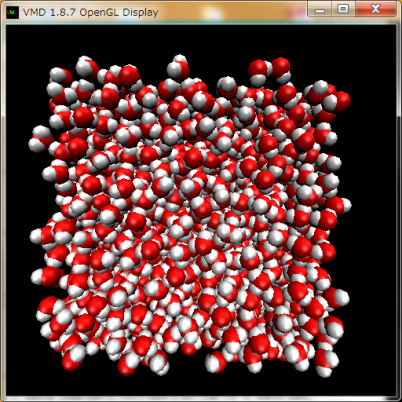 時刻 t = t のスナップショット
各粒子について物理量を計算
各格子でカウント
2010/07/13
CREST-JSTワークショップ 資料
4
・・・
その一方で、数理的直観に基づくと、低解像度化した情報はその解像度の範囲では高精度化されていることに気が付く。この考えを応用して情報をいったん低解像度化し、そこを基準とした統計的性質を見出すことで、ノイズを取り除いた統計量を（とりあえず）推定することに成功した。
低解像度化
低精度
分割
主成分の抽出
合成
高精度
2010/07/13
CREST-JSTワークショップ 資料
5
観測モデルの再解釈
計算機実験では誤差は発生しない。

しかし、最終的に得られる統計量はノイズがのっているように見える。

これは、ＭＤ計算の本数が少なすぎることを示唆している。
2010/07/13
CREST-JSTワークショップ 資料
6
・・・
ノイズがのっていない情報を見て、我々はノイズがのっていると思い込んでいる。

なぜか

我々は事前情報を持っている。
ＭＤはNewton方程式に従って計算されるが、ＭＤ計算を多数回行うことで得られる統計量に対しても、なんらかの支配方程式が存在することを信じている。
ＭＤの本数（あるいは、平衡系の場合は計算時間）の増加に従って、たとえば動径分布関数（ＲＤＦ）はよりノイズ的な特徴を低減させた滑らかな分布を得ることができることを、経験的に知っている。

すなわち、我々はこうであるべき、という理想と照らし合わせた上で得られた情報が満足できるものかどうかを判断している。
2010/07/13
CREST-JSTワークショップ 資料
7
・・・
したがって、再構成技法の開発にあたって利用することの許される情報は

ＭＤ計算の入力情報や出力情報
ＭＤ計算から統計処理までの過程に加えて
物理や化学においてこれまでに我々が知り得ている知識


　　　　　を観測過程の事実に基づいて設計するだけでは十分でなく、物理的化学的知見を活かして観測モデルを設計しなおす。
2010/07/13
CREST-JSTワークショップ 資料
8
カウント過程の再解釈
カウントされる粒子数（サンプル数）が少ないにもかかわらず、カウントする格子のサイズが小さいと、得られる統計量は十分な精度を持たない。

できる限り大きな格子を選択することを考える。

このために、
統計分布がどんな運動方程式に従うかを考える
統計分布の性質について考える
統計の取り方について考える
2010/07/13
CREST-JSTワークショップ 資料
9
・・・
アイディア１
簡単のため、運動方程式が例えばFokker-Planck型の線型方程式であると仮定すると、分布関数はいくつかの固有関数の重なりで表現されることになる。
ある原子に着目したとき、その周囲が等方的であれば、固有関数として球面調和関数を指定すればよい。分子の場合は、各々の原子にそれらを中心とする球面調和関数を設定することになる。
固有関数の動径方向の特徴について決定するのは難しい。しかし、残されている自由度は１つだけである。そこでまず、一度各々の原子について動径分布関数（ＲＤＦ）を計算する。ＲＤＦは１自由度であるから精度は十分であると考えられる。このＲＤＦに対して溶媒和殻を切り出し、動径成分の固有関数を得る。
2010/07/13
CREST-JSTワークショップ 資料
10
・・・
アイディア２
一次元の動径分布関数や角度分布関数は精度良く得られるのだから、これを活用する。
一度、精細化する。
そのあとで、基底関数を用いたフィッティングにより三次元分布を決定する。
2010/07/13
CREST-JSTワークショップ 資料
11
・・・
アイディア３
アダプティブ法を利用して、メッシュを定義する。
メッシュ内の誤差が均一になるようにより小さなメッシュを設定する。
2010/07/13
CREST-JSTワークショップ 資料
12